Fig. 1.— Examples of the major TE types and a general classification scheme. Structural features are presented as ...
Genome Biol Evol, Volume 9, Issue 1, January 2017, Pages 161–177, https://doi.org/10.1093/gbe/evw264
The content of this slide may be subject to copyright: please see the slide notes for details.
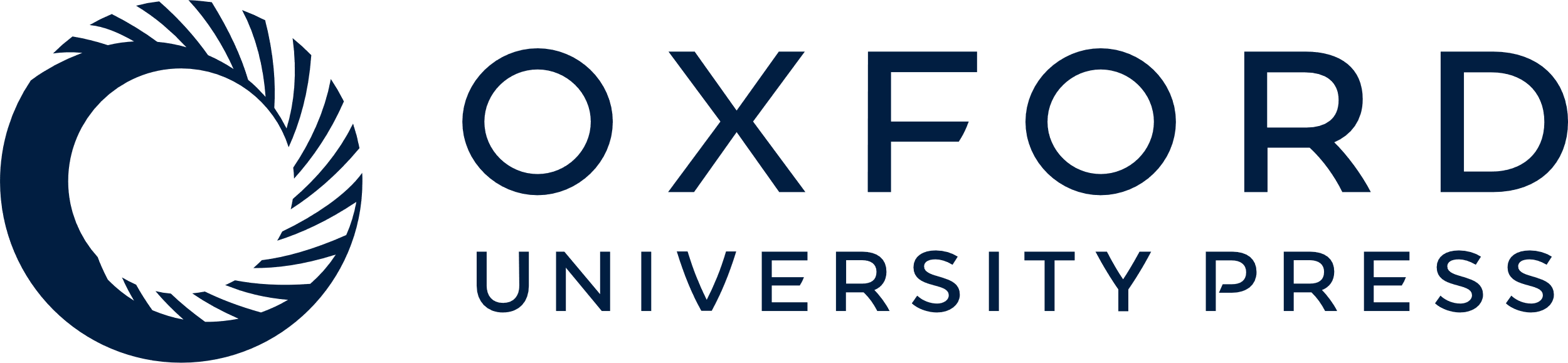 [Speaker Notes: Fig. 1.— Examples of the major TE types and a general classification scheme. Structural features are presented as follows: LTR retrotransposons – nucleocapsid protein (GAG), envelope protein (ENV), polyprotein (POL) that includes a protease (PRO), integrase (IN), reverse transcriptase (RT), and an RNase H (RH). Non-LTR retrotransposons – nuclear chaperone protein (ORF1), endonuclease domain (EN), RNA polymerase III promoter (A and B), poly-A or other repetitive tail (A(n) or ATTCTRTG(n)). Class II elements – transposase (TPASE), zinc finger domain (ZnF), replicase (REPL), helicase (HELI), polymerase B (PolB), ATPase (ATP), proteins of unknown function (?) and integrase (INT). Coding regions are depicted as boxes. Non-coding regions are depicted as lines. In some instances, the ENV gene in endogenous retroviruses may be missing (dotted line). Triangles represent repeated DNA sequences and the orientation of the triangle reflects the orientation of terminal repeats, if present.


Unless provided in the caption above, the following copyright applies to the content of this slide: © The Author(s) 2017. Published by Oxford University Press on behalf of the Society for Molecular Biology and Evolution.This is an Open Access article distributed under the terms of the Creative Commons Attribution Non-Commercial License (http://creativecommons.org/licenses/by-nc/4.0/), which permits non-commercial re-use, distribution, and reproduction in any medium, provided the original work is properly cited. For commercial re-use, please contact journals.permissions@oup.com]